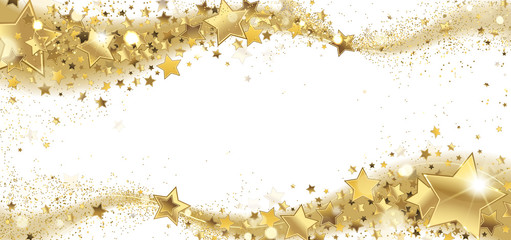 Madison County School 
District’s
  School Related Personnel of the Year
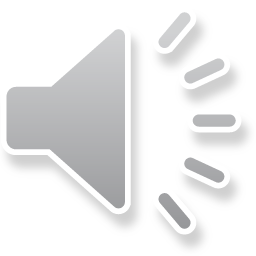 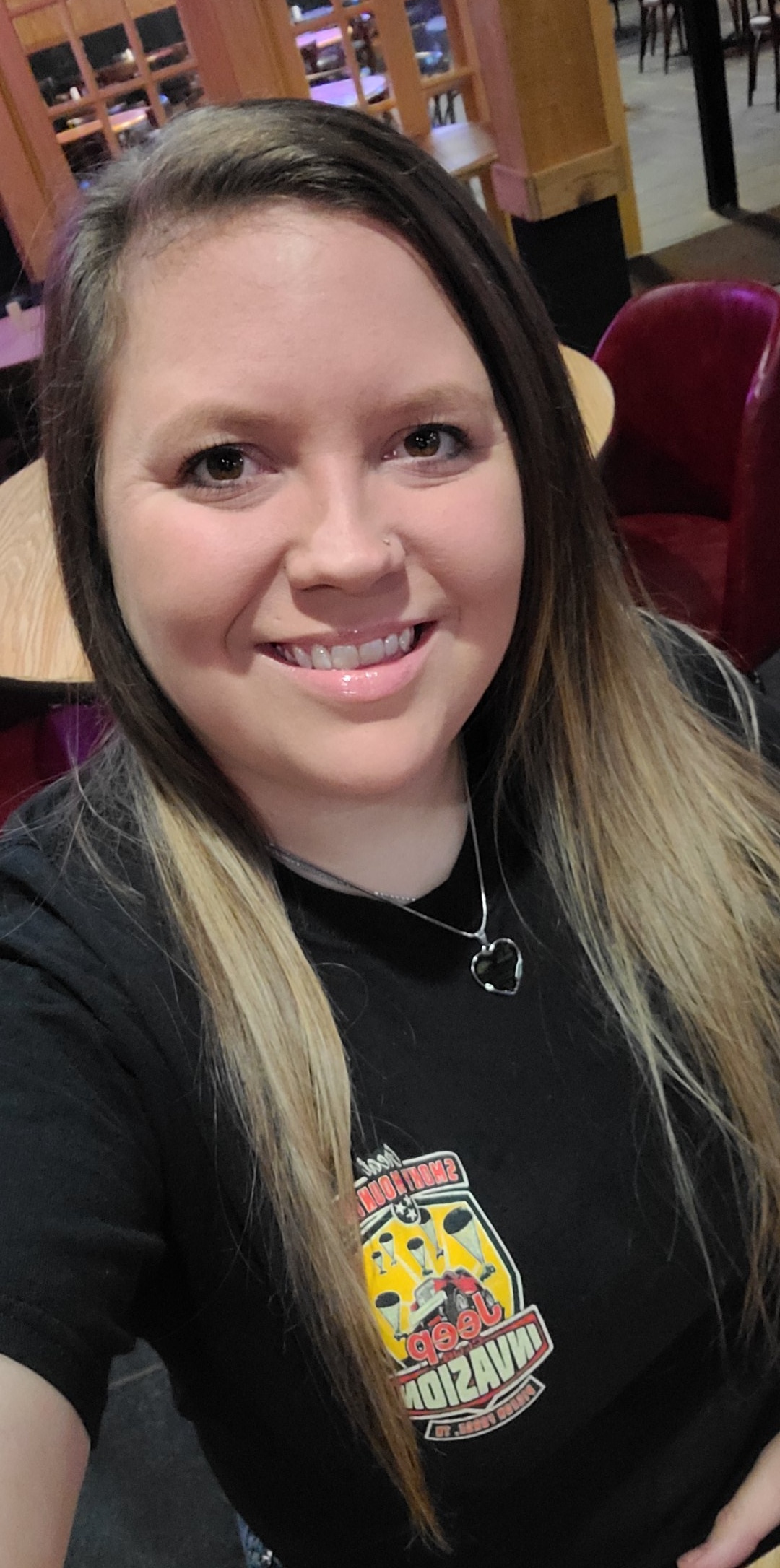 Madison County District Office
Ms. Heather Atwell
Madison County District Office
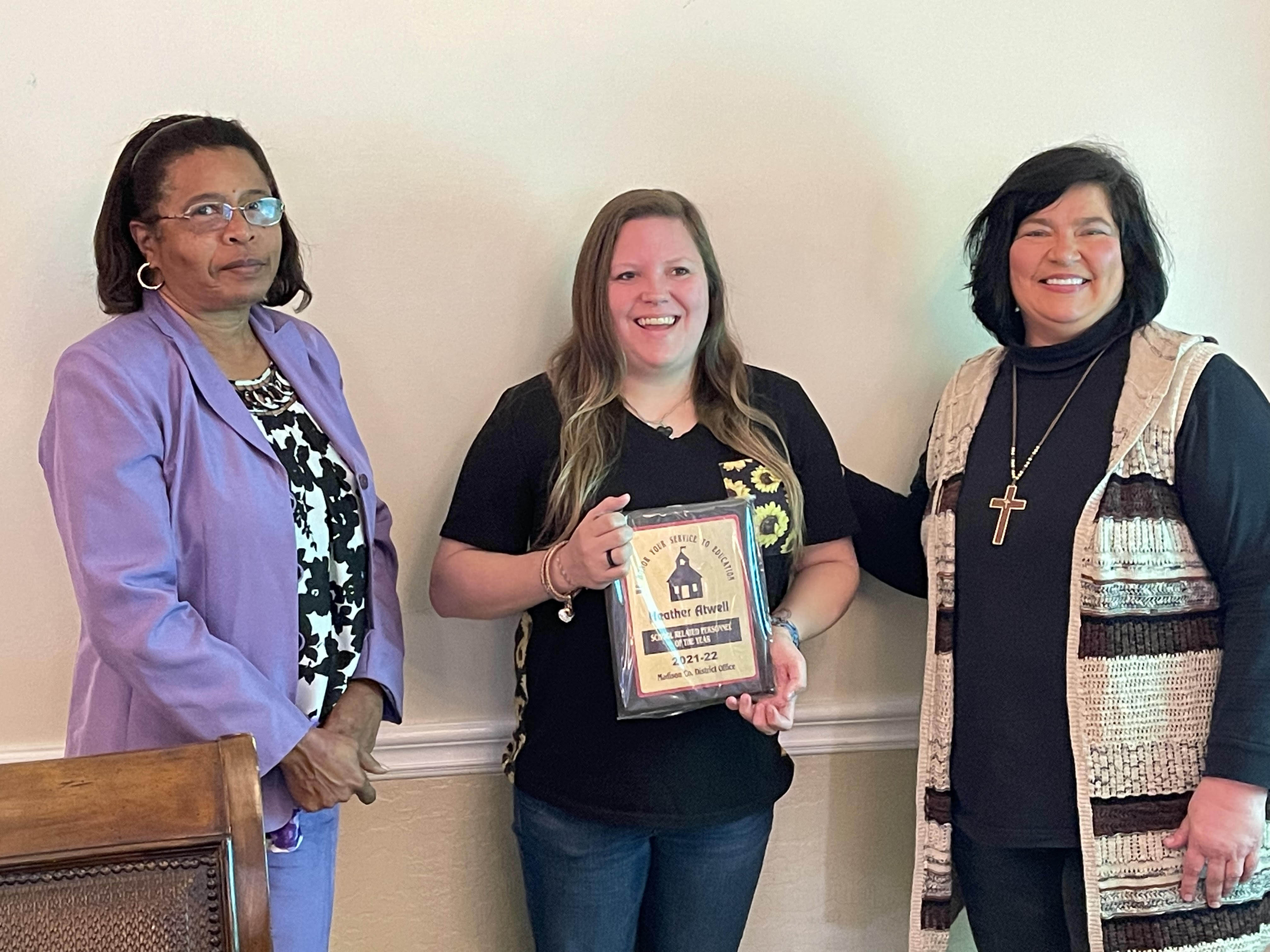 Ms. Heather Atwell
Madison County District Office
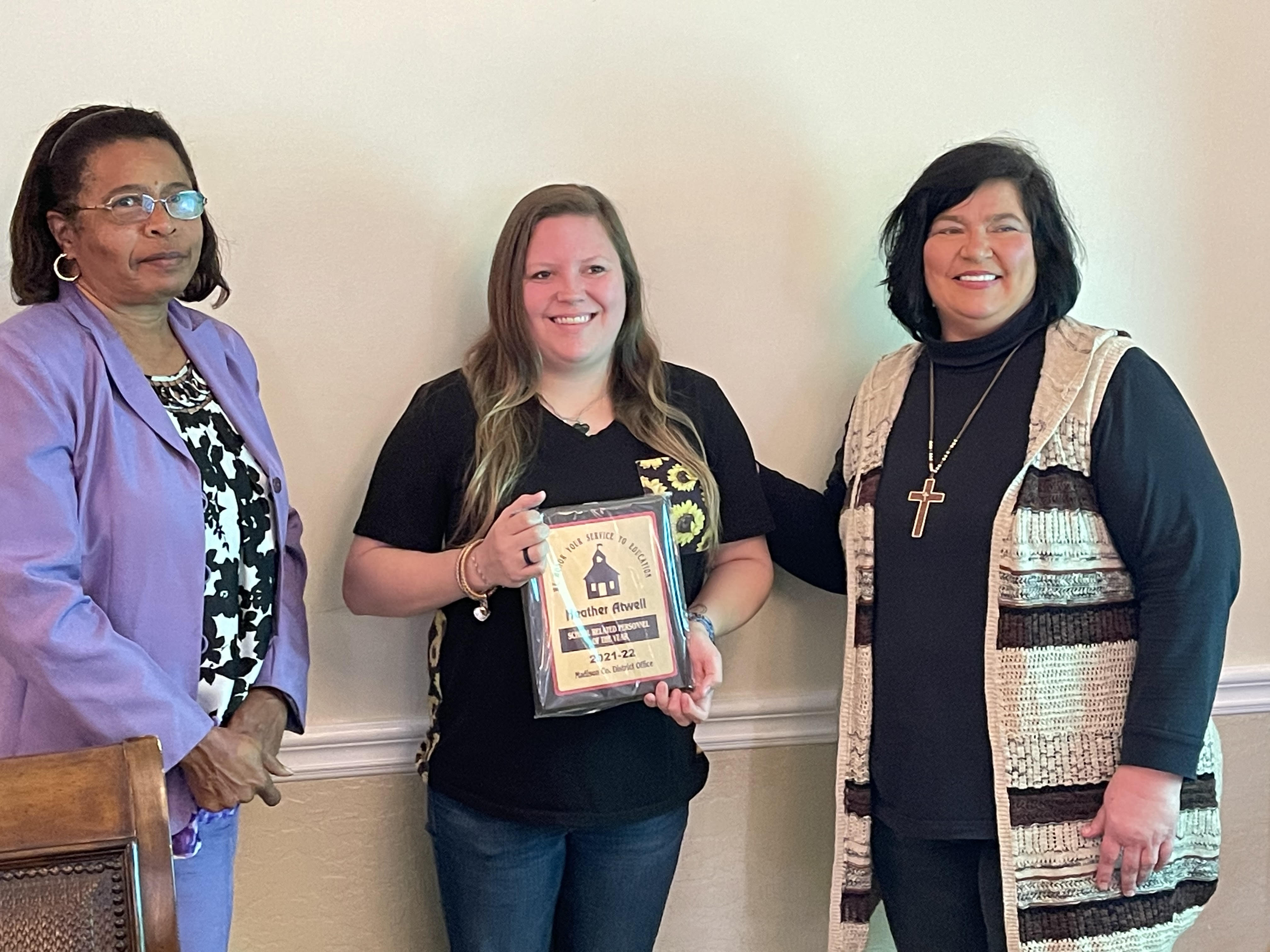 Ms. Heather Atwell
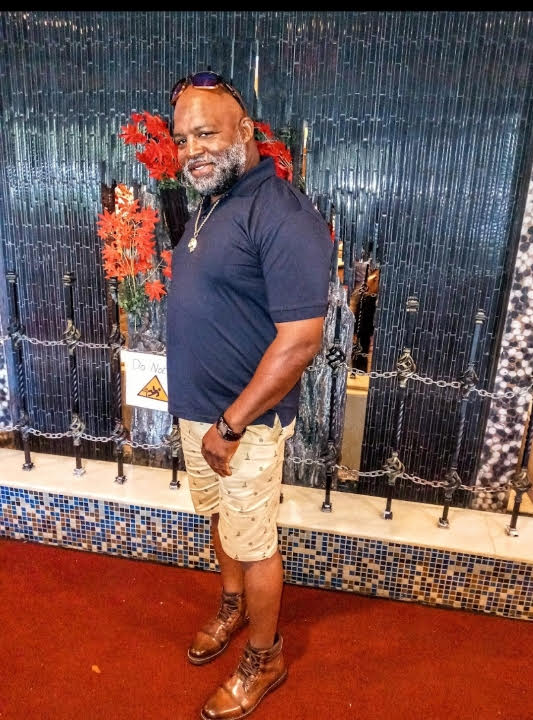 District Transportation
Mr. Roderick Williams
District Transportation
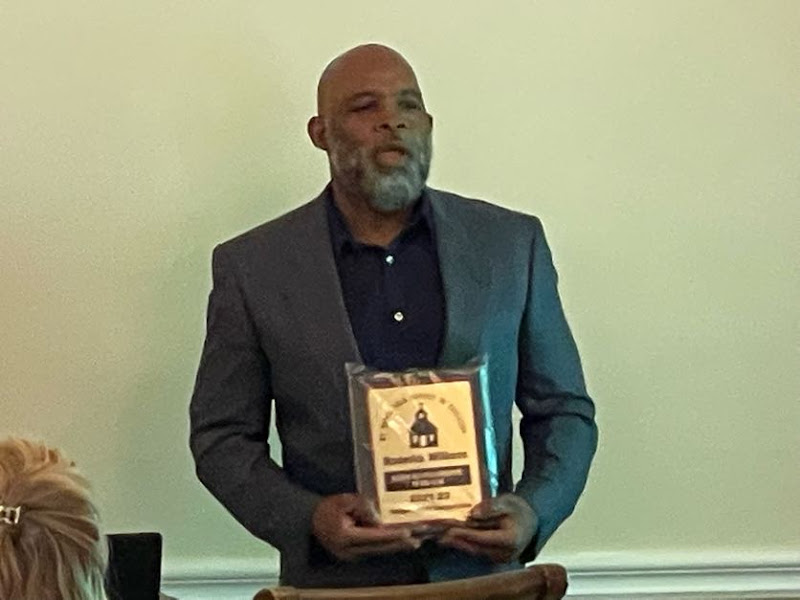 Mr. Roderick Williams
District Transportation
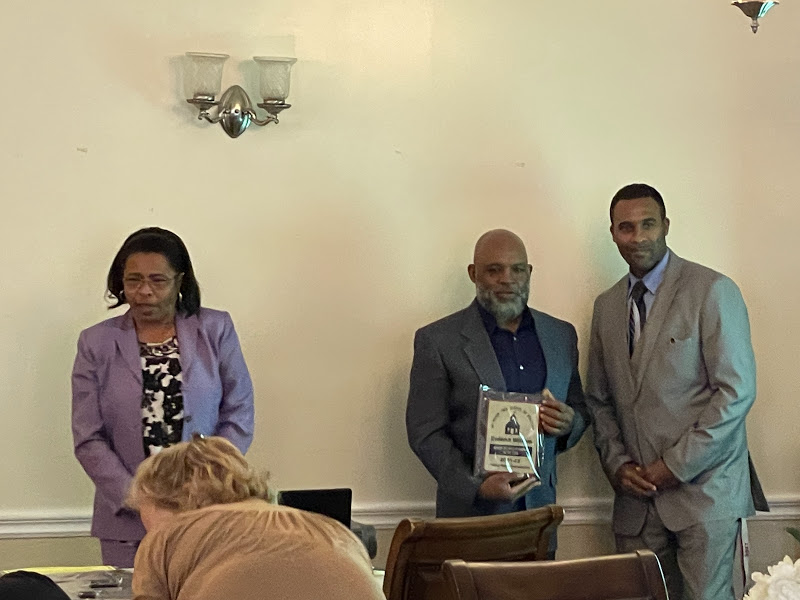 Mr. Roderick Williams
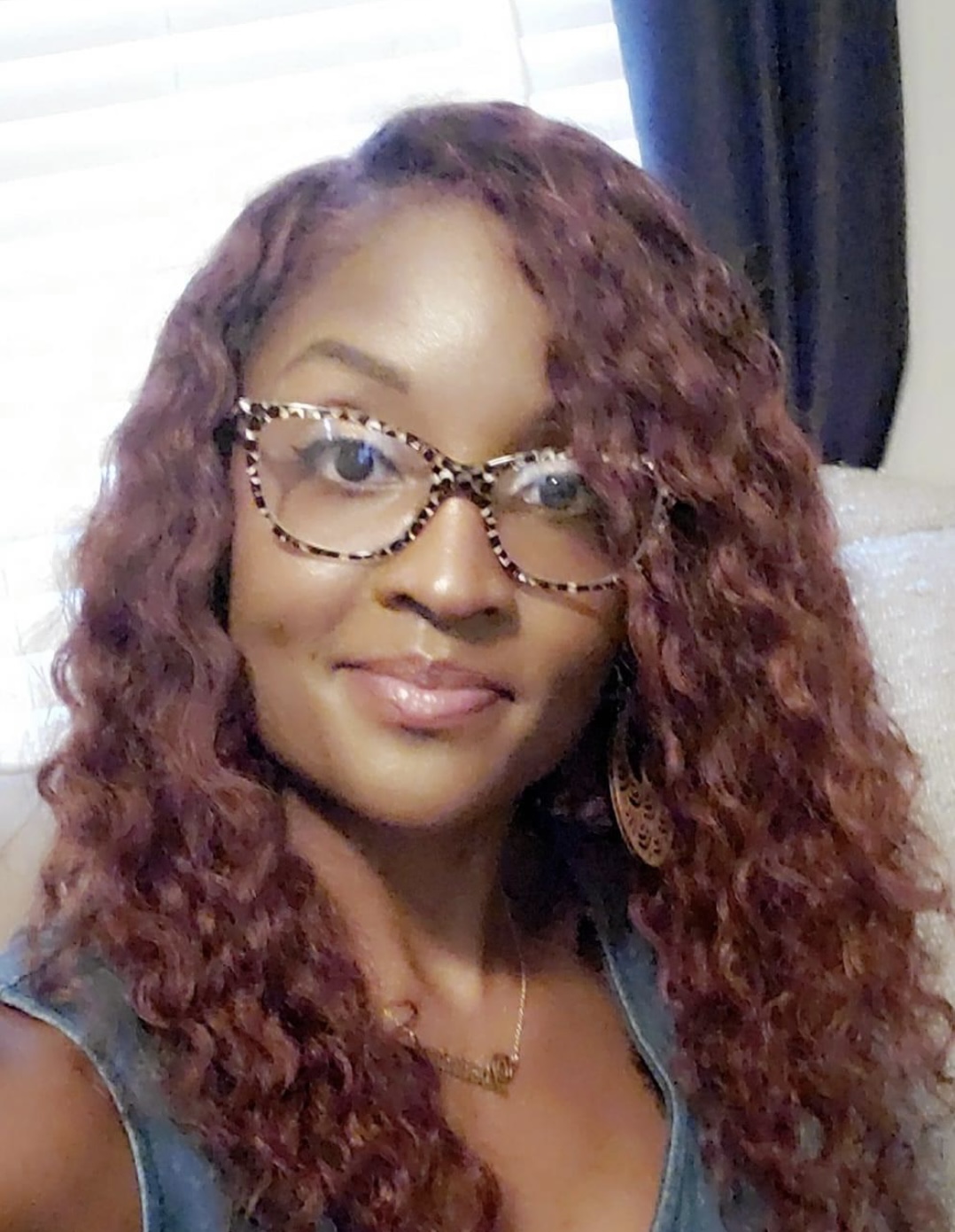 Madison County Central School
Ms. Dominique Irvine
Madison County Central School
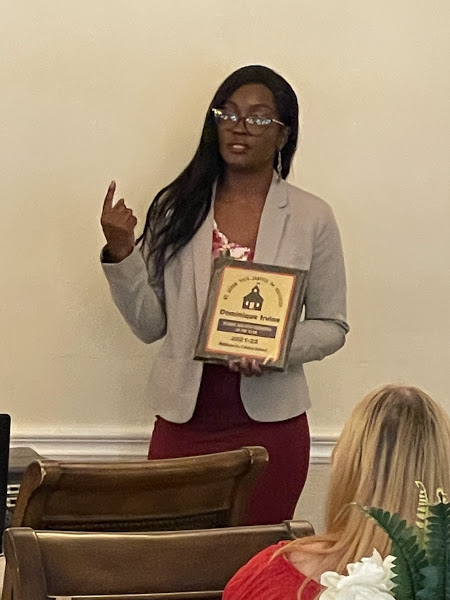 Ms. Dominique Irvine
Madison County Central School
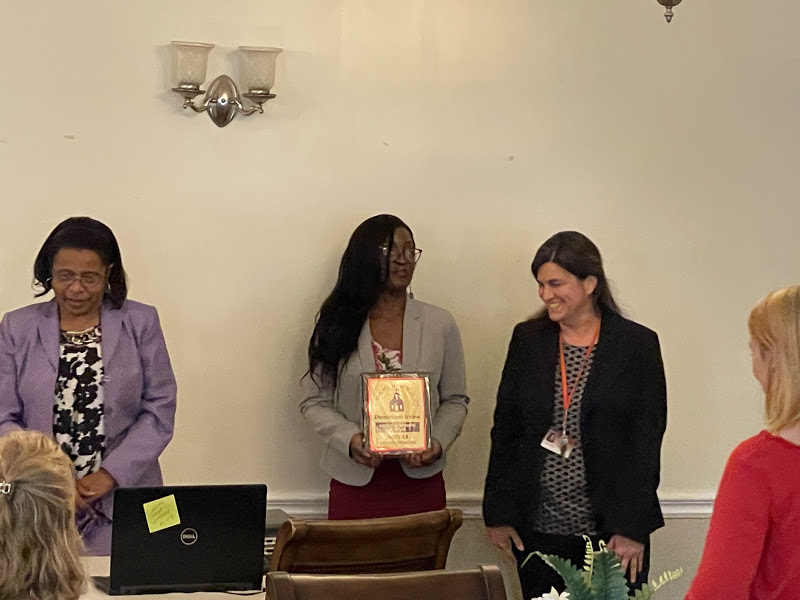 Ms. Dominique Irvine
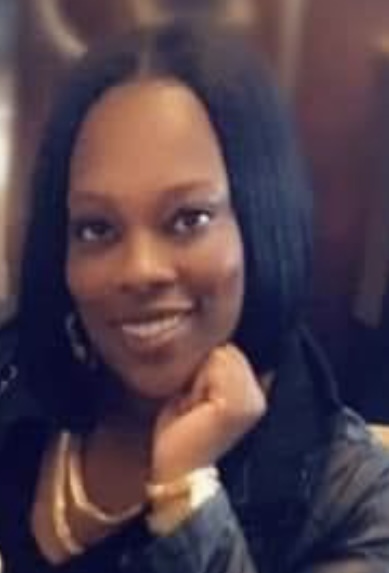 Greenville Elementary School
Ms. Talecia Solomon
Greenville Elementary School
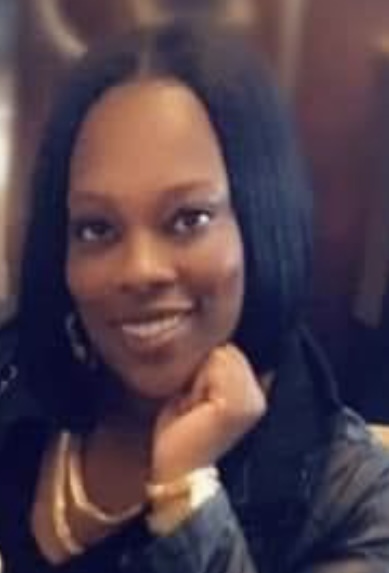 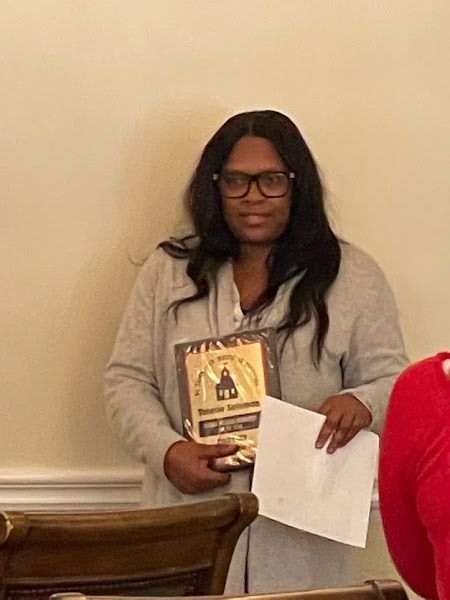 Accepted by Ms. Howard
Ms. Talecia Solomon
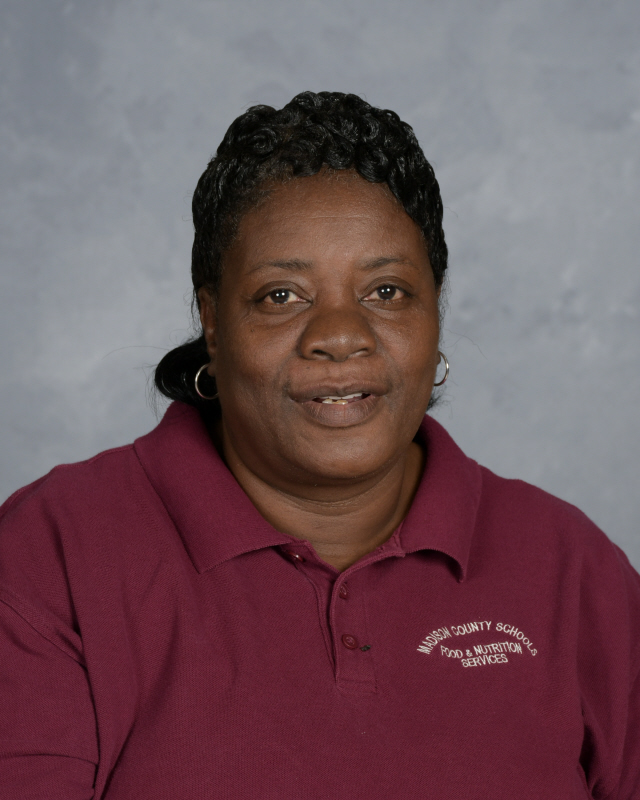 Pinetta Elementary School
Ms. Margaret Davis
Pinetta Elementary School
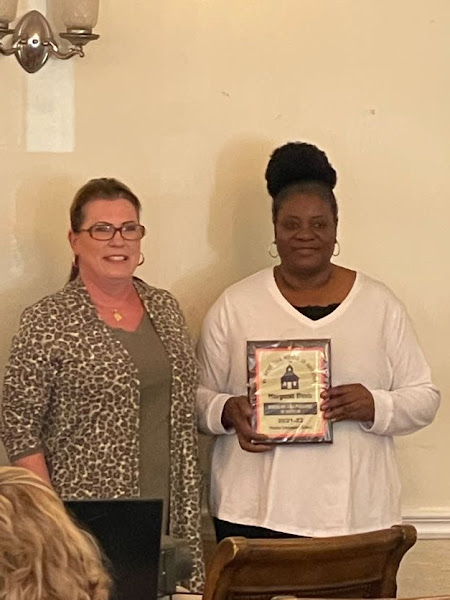 Ms. Margaret Davis
Pinetta Elementary School
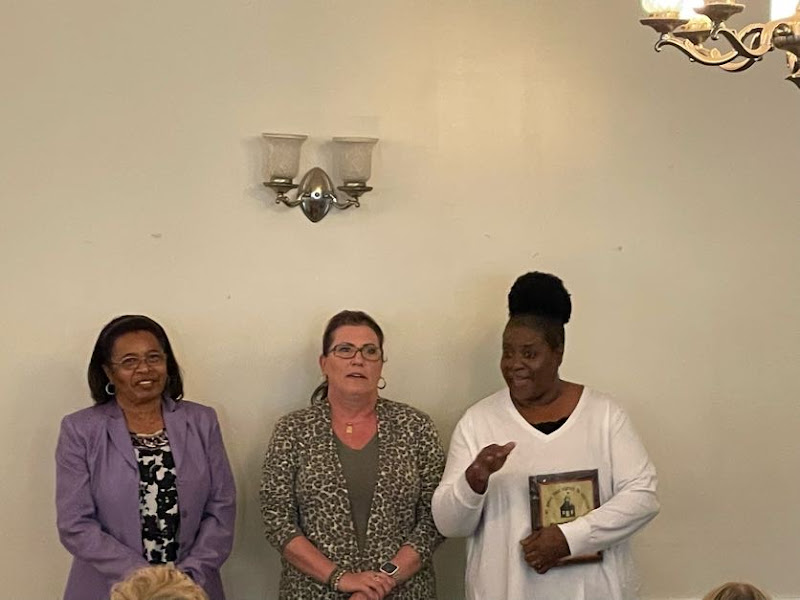 Ms. Margaret Davis
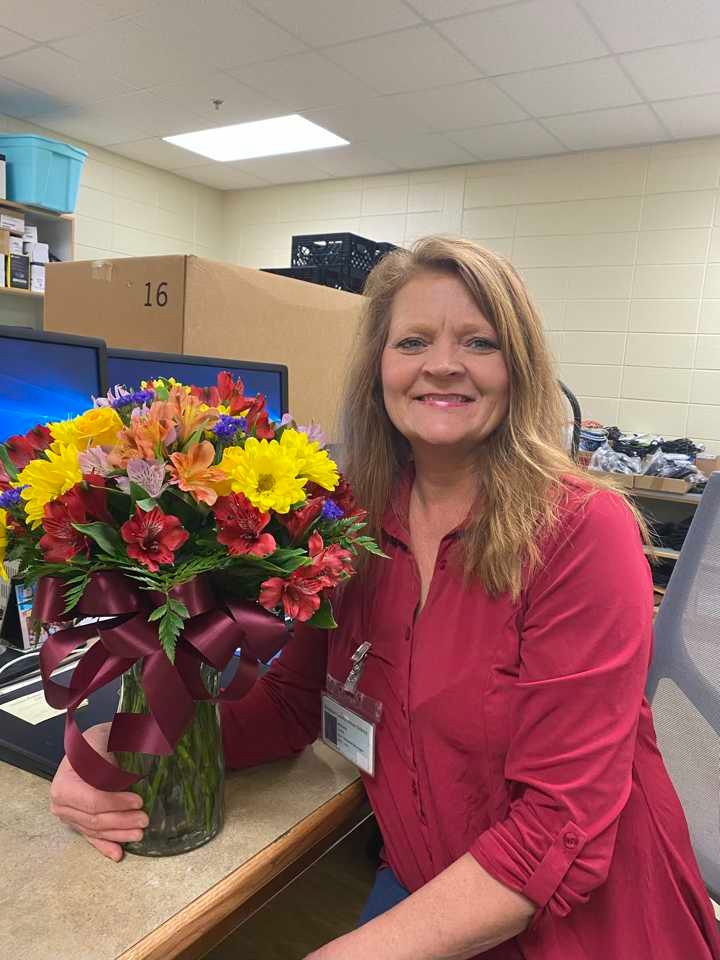 Madison County High School
Ms. Michelle Carter
Madison County High School
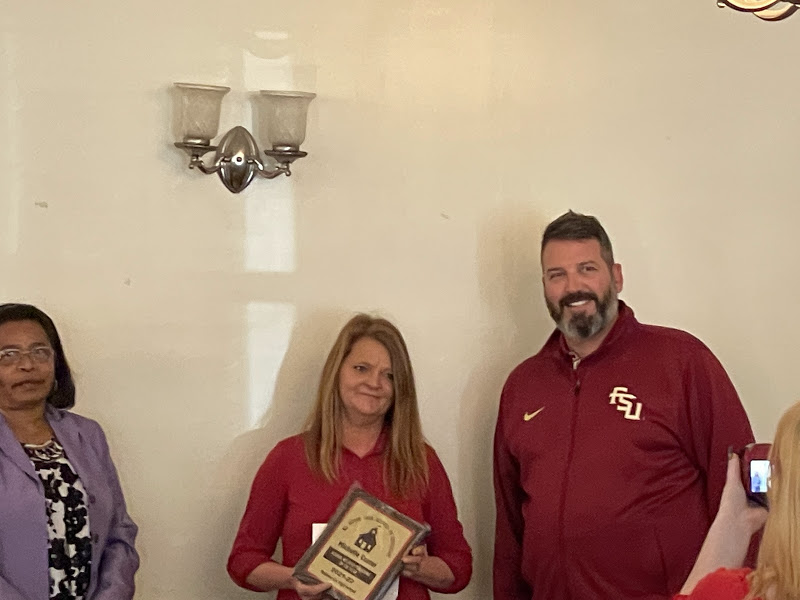 Ms. Michelle Carter
Madison County High School
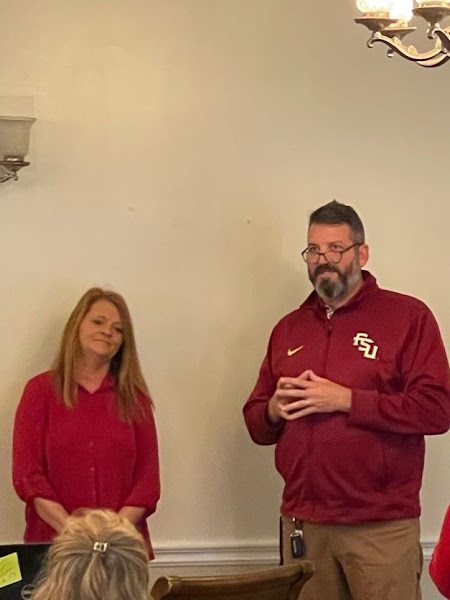 Ms. Michelle Carter
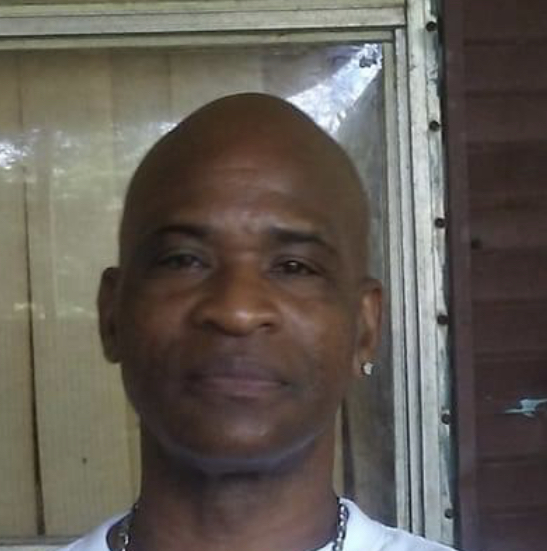 Lee Elementary School
Mr. Gerald Latimer
Lee Elementary School
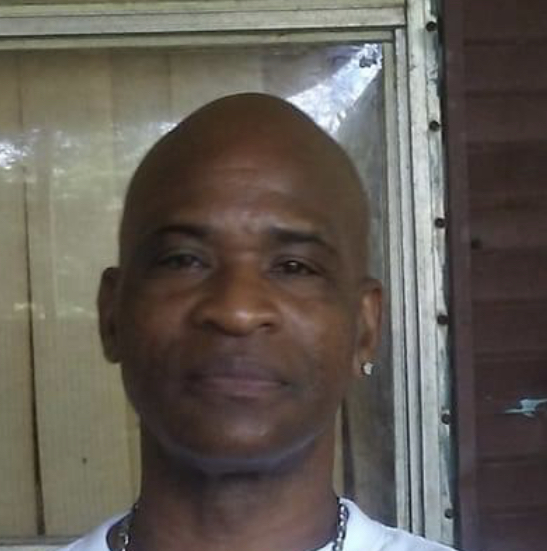 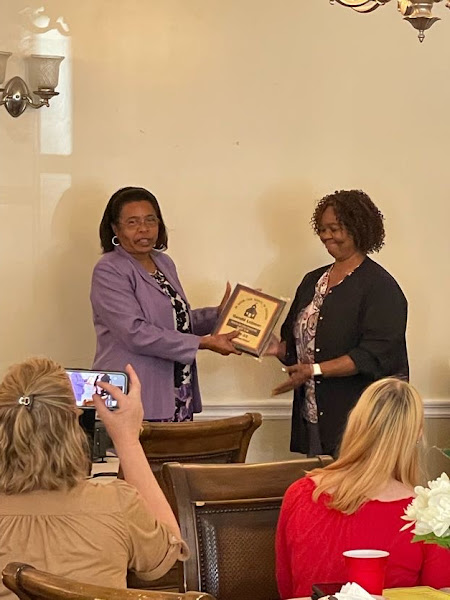 Accepted by Ms. Haynes
Mr. Gerald Latimer
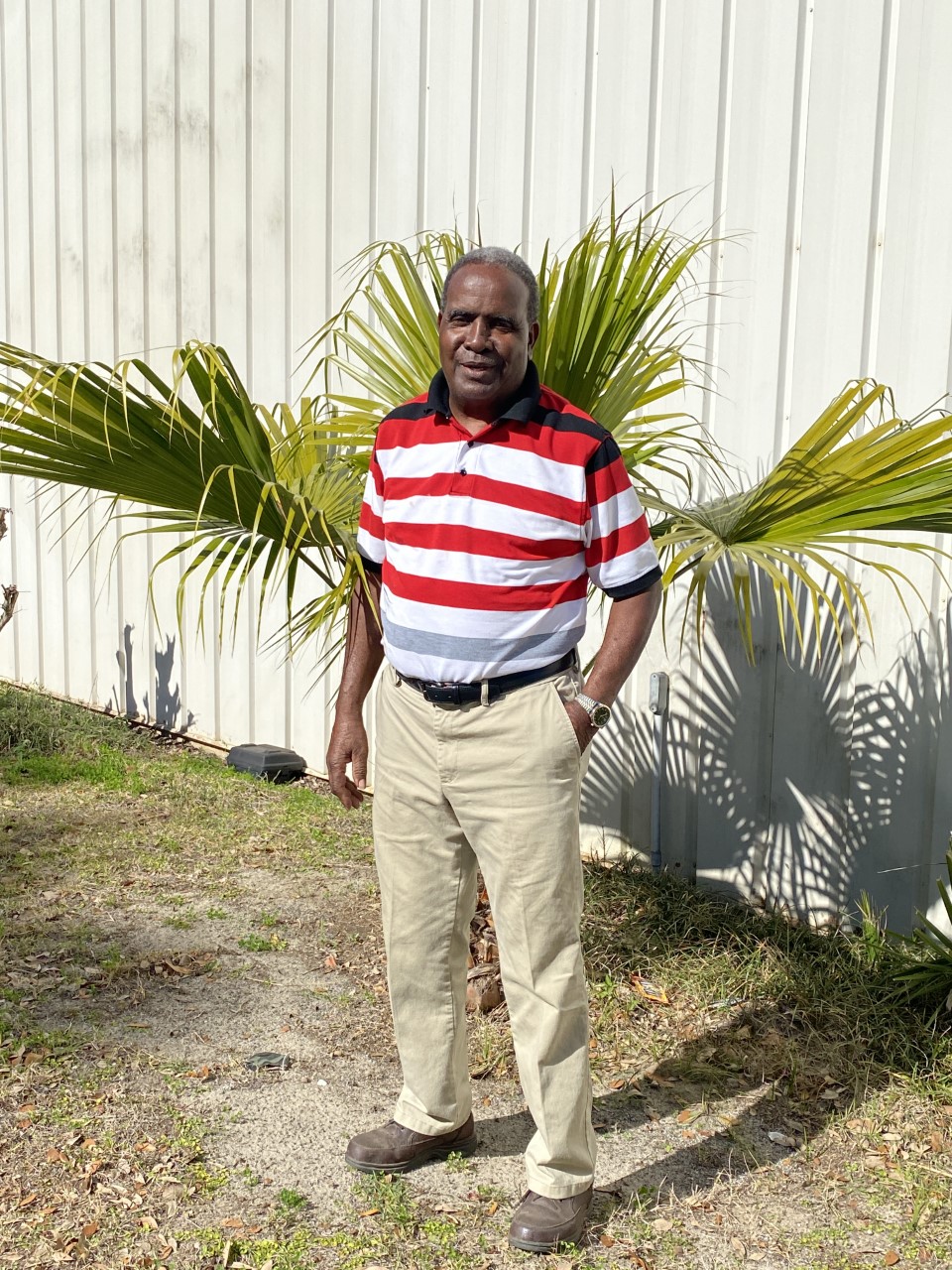 Madison Creative Arts Academy
Mr. Leroy James
Madison Creative Arts Academy
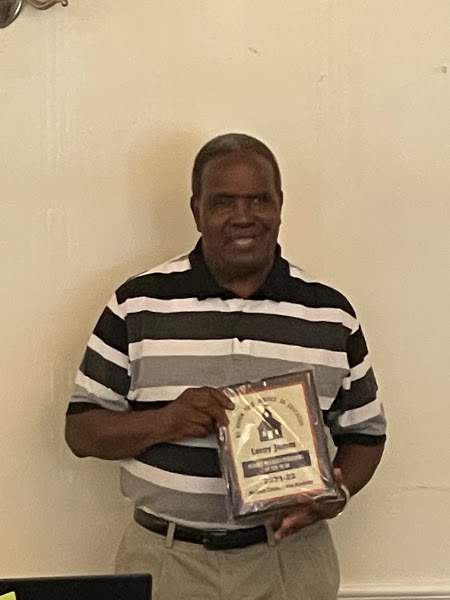 Mr. Leroy James
Madison Creative Arts Academy
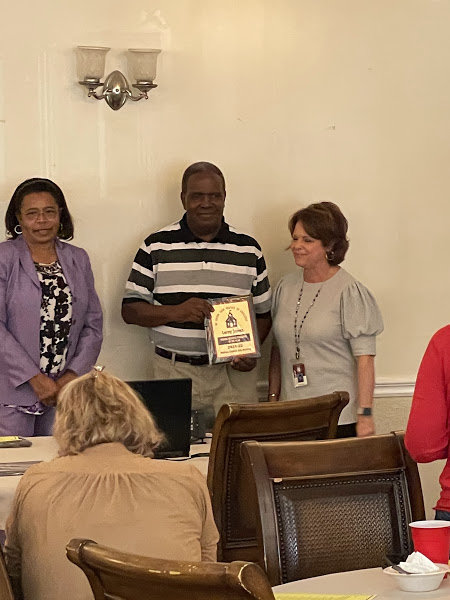 Mr. Leroy James
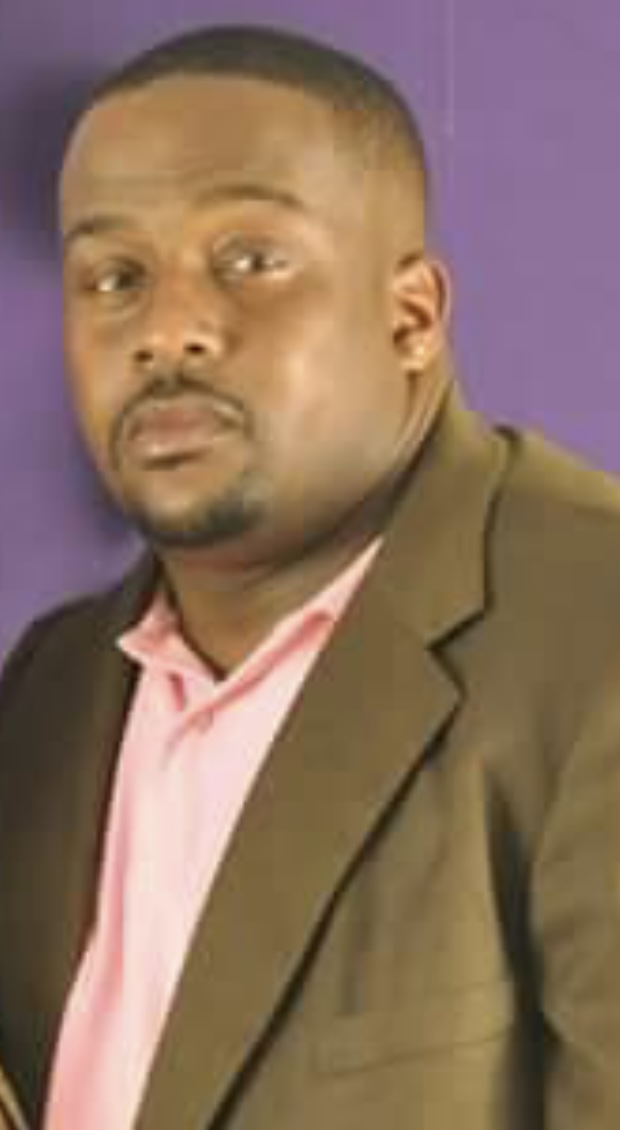 James Madison Preparatory School
Mr. Bobby Thompkins
James Madison Preparatory School
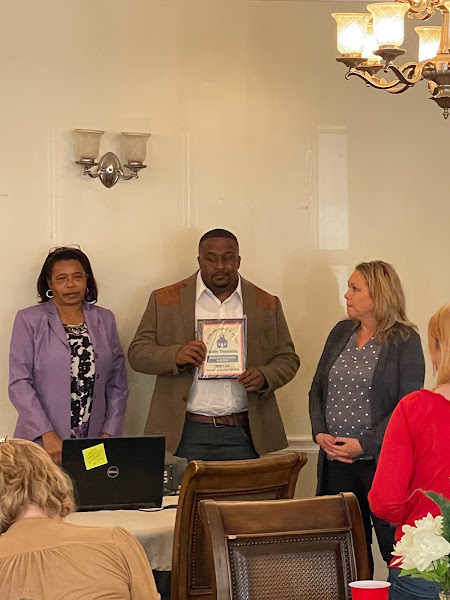 Mr. Bobby Thompkins
James Madison Preparatory School
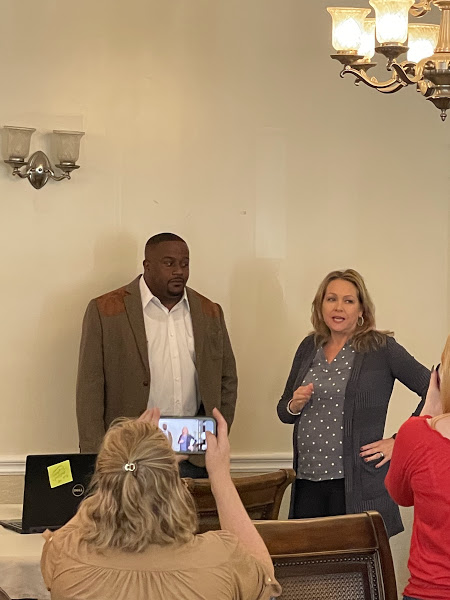 Mr. Bobby Thompkins
Madison County School District Support Personnel of  the Year
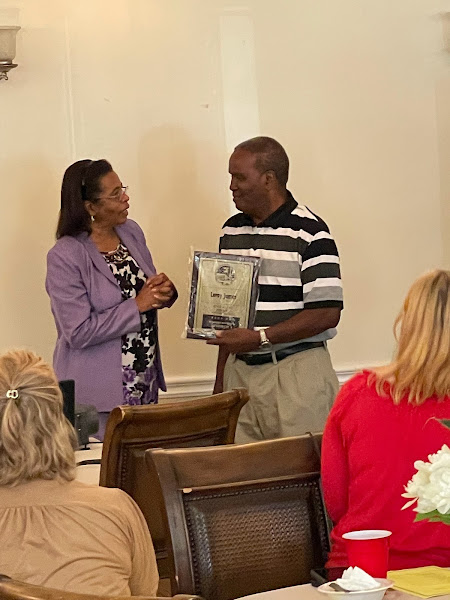 Mr. Leroy James
Ms. Joseph Announces Mr. Leroy James
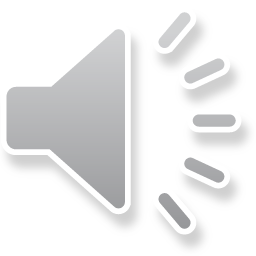 Madison County School District Support Personnel of  the Year
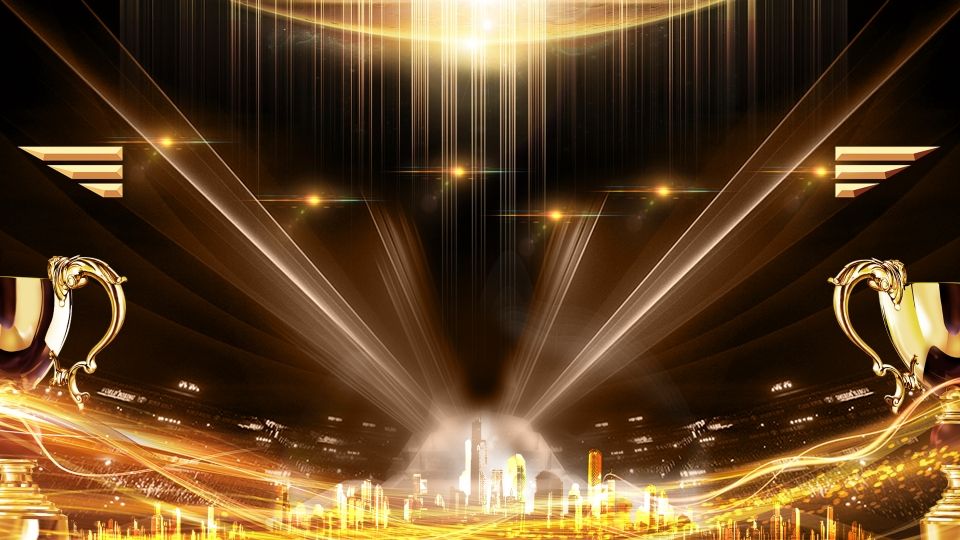 Celebrating and Honoring our Support Personnel
ORGANIZATION NAME
Gratefully Acknowledges Sponsorship of
Item
By
Recipient’s Name
Presenter’s Name and Title
February 17, 2022